Severe Combined Immunodeficiency National Quarterly Webinar
April 23, 2018

U.S. & Canada: 866.740.1260
Access Code: 7244438
Agenda
Welcome
SCID Newborn Screening Status Map 
Clinical Vignette | Evan Shereck, MD, M.Ed, Oregon Health & Science University 
Overview of NewSTEPs SCID Public Health Surveillance Case Definitions | Marci Sontag, PhD 
Overview of Newborn Screening Translation Research Network (NBSTRN) | Amy Brower, PhD
Overview of U.S. Immunodeficiency Network (USIDNet) and Following Infants with Low Lymphocytes (FILL) Program | Tara Caulder 
Open Discussion About Synergizing Registries | Led by Amy Brower, PhD and Marci Sontag, PhD
SCID Newborn Screening Status
www.newsteps.org/scid
SCID Screening in Oregon: A Physician’s Perspective
Evan Shereck, MD, M.Ed
Oregon Health & Science University
December 3, 2014 (Wednesday)
Receive e-mail: 4 day old with 0 TRECs on day 1 of Life
Call the PCP’s Office
Full-term female baby
White/Hispanic
Birth weight 2960 grams
No remarkable history
Will see baby tomorrow
At the PCPs office (the next day)
CBC- white blood cell count of 5.5
Absolute lymphocyte count- 1%
Brought to Doernbecher Children’s Hospital
Upon Admission
Born at 37 weeks to 22 yo mom
Normal, spontaneous delivery- no complications
Went home at 36 hrs of age
Has 2 healthy half-siblings
No remarkable family history
Exclusively breastfed
Work-up
Mitogen studies- no response to PHA, ConA, pokeweed
Adenosine Deaminase Levels
Her level- 0
Normal level- 63

-Diagnosed with ADA deficiency SCID
-Historically 15% of SCID cases
Adenosine Deaminase Testing
Adenosine Deaminase Testing
-Genetic testing revealed a mutation in the ADA gene
-15% of SCID historically due to ADA deficiency
[Speaker Notes: Diagnosis is made based on < !% ADA]
Whitmore KV, Front Immunol, 2016
Whitmore KV, Front Immunol, 2016
Whitmore KV. Front Immunol, 2016
AH
No matched sibling donors
Started enzyme replacement
Had gene therapy at UCLA in May 2015
AH
Now 3 years old and thriving
Normal immune system
Any Questions?
Consensus case definitions for conditions identified by newborn screening public health Surveillance
Severe Combined Immune Deficiency Syndrome
Surveillance vs. clinical case definition
Surveillance case definitions are intended to establish uniform criteria for disease reporting

NOT intended for use as
criteria for establishing clinical diagnoses
determining the standard of care necessary for a particular patient
setting guidelines for quality assurance
providing standards for reimbursement
initiating public health actions
Targets
Primary targets of NBS
Typical SCID
Leaky SCID 
Omenn Syndrome
Secondary targets of NBS
Syndromes with variable immune defects, with some cases having significantly low T-cell numbers
Secondary T-cell lymphopenia
Idiopathic T-cell lymphopenia
Classification tables
Leaky SCID
Omenn Syndrome
Worksheet for SCID Case Definition
National Data Repository for Newborn Screening
Purpose: Provide tools to state newborn screening systems to adequately evaluate, analyze, and benchmark the performance of their tests and the quality of their newborn screening programs
SCID Specific Case Information
Contact information
Careema Yusuf: careema.yusuf@aphl.org, (240) 485-2761
Marci Sontag, PhD: marci.sontag@ucdenver.edu, (303) 724-4430
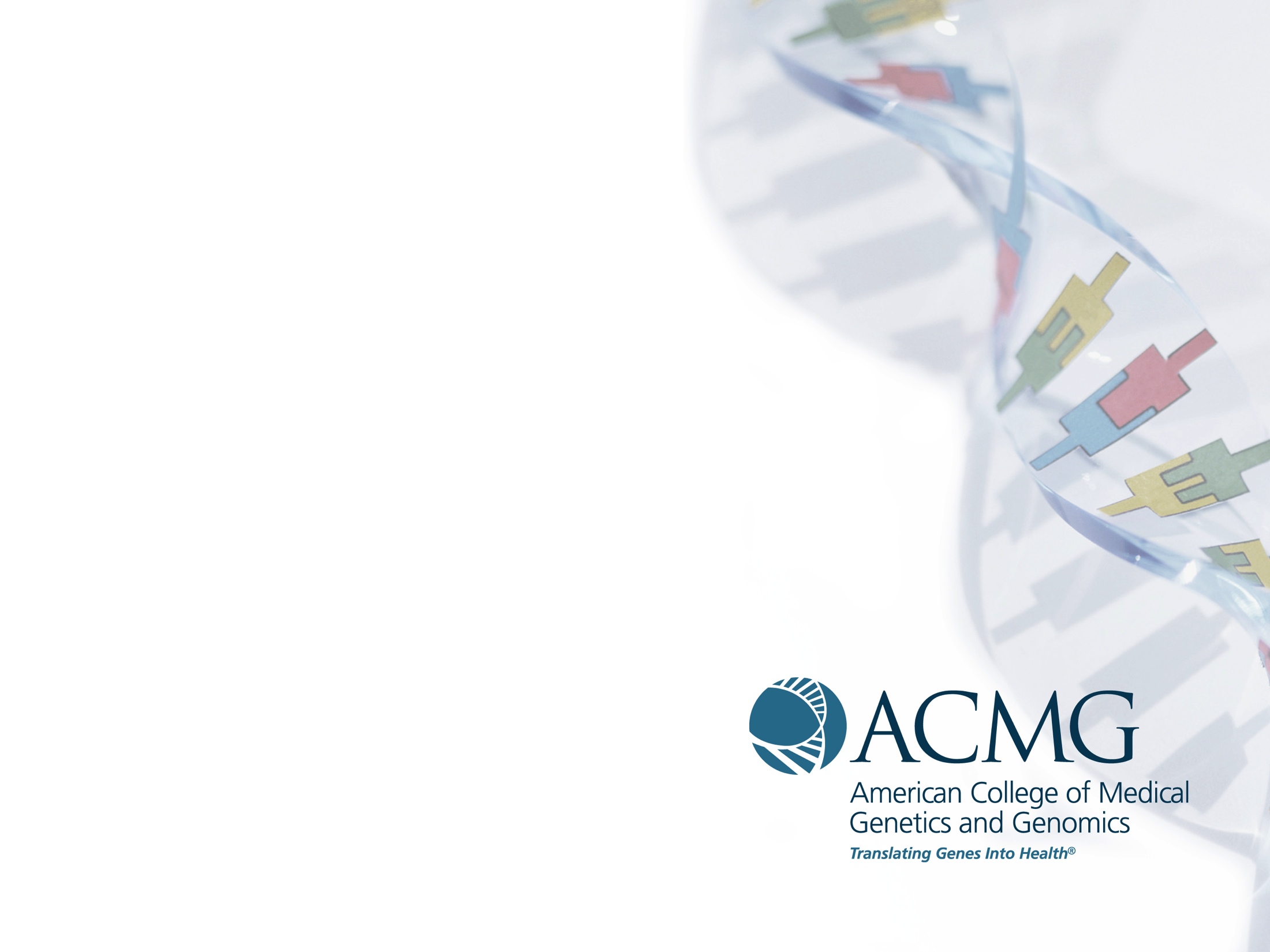 Translating Research into Practice: NBSTRN SCID Newborn Screening Initiative
Presentation to the SCID National Quarterly Webinar 

April 23, 2018
Amy Brower, PhD
Translating Research into Practice: NBSTRN’s SCID Newborn Screening Initiative
NICHD’s Hunter Kelly Newborn Screening Research Program
NBSTRN Focus on Pilots 
NBSTRN Focus on Long-Term Follow-Up
Discussion
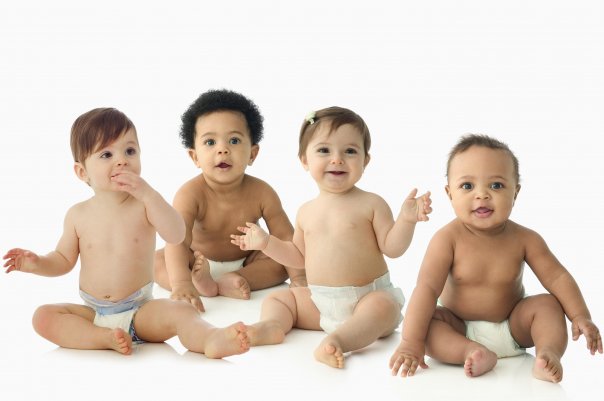 Translating Research into Practice: NBSTRN’s SCID Newborn Screening Initiative
NICHD’s Hunter Kelly Newborn Screening Research Program
NBSTRN Focus on Pilots 
NBSTRN Focus on Long-Term Follow-Up
Discussion
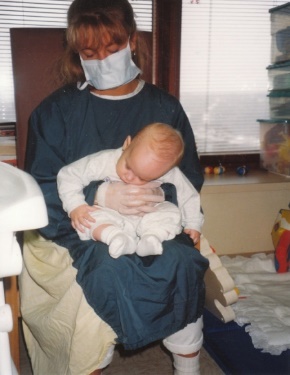 Setting the Stage
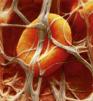 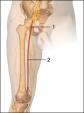 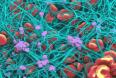 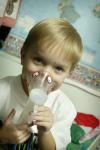 Personal Sequence
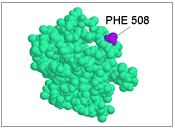 (owned by individual)
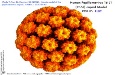 PGI   id: 5910322 – 61215923014
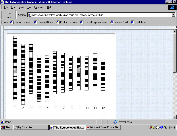 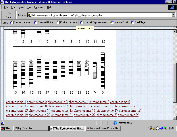 Issued: 01 MAR 07          Recommended next check: 28 FEB 10
Technology
Knowledge
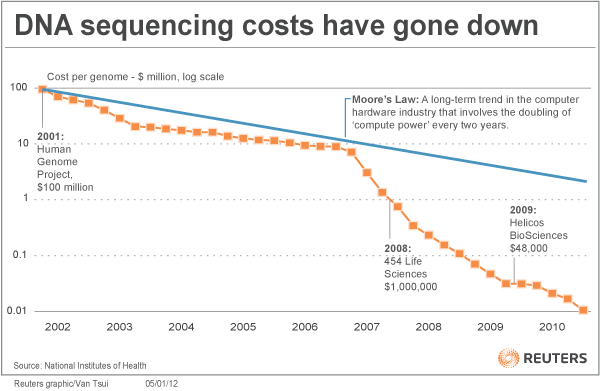 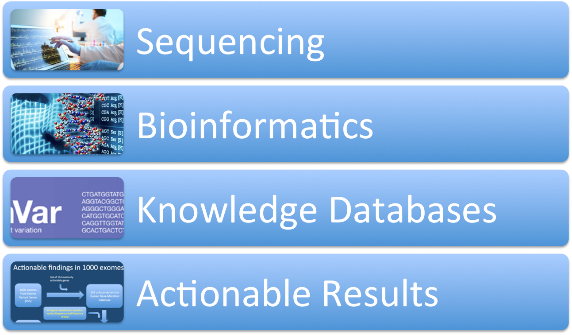 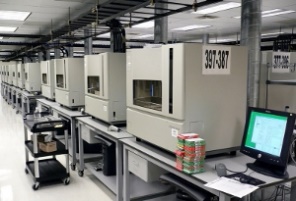 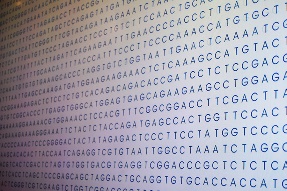 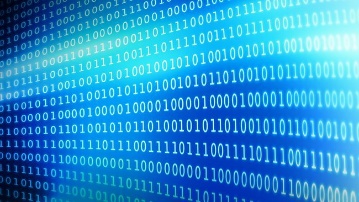 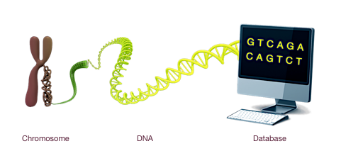 Federal Initiatives
Focus on Translation
Newborn Screening
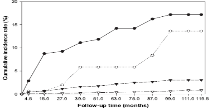 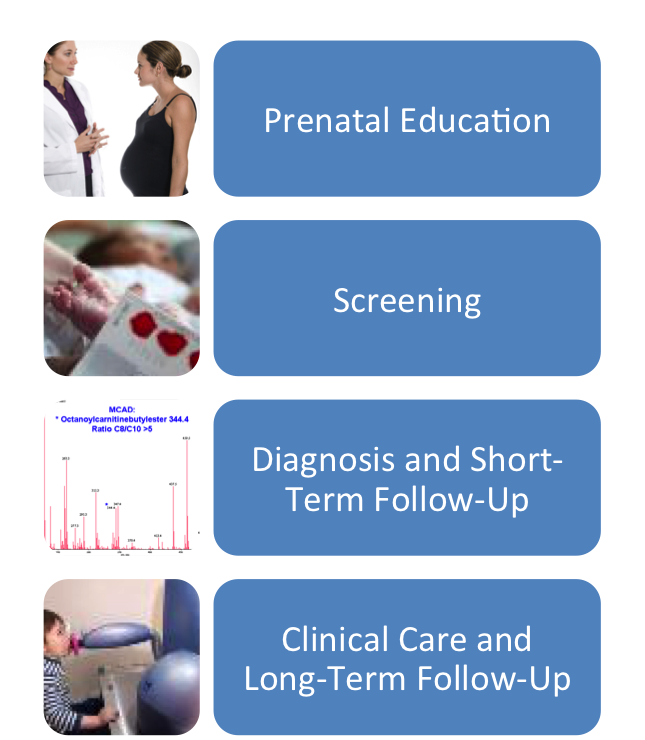 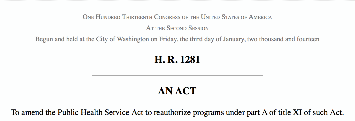 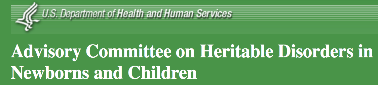 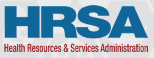 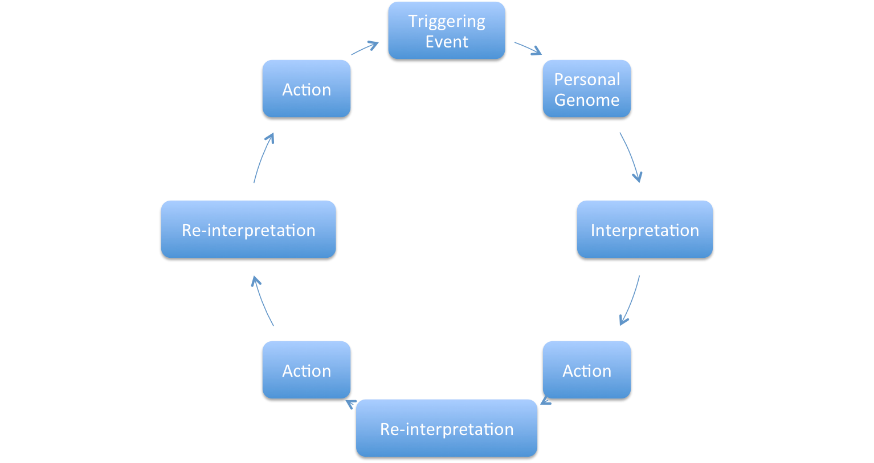 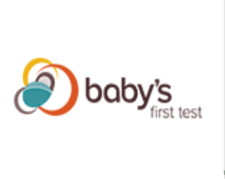 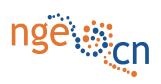 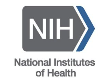 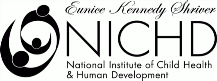 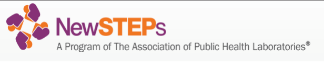 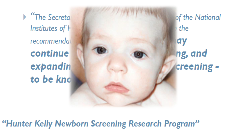 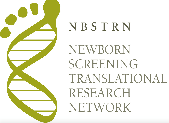 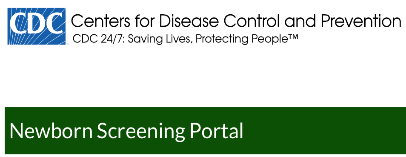 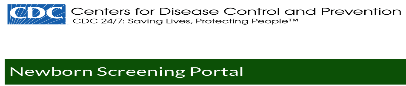 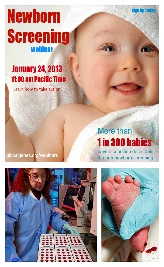 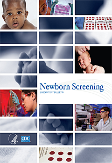 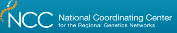 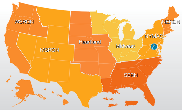 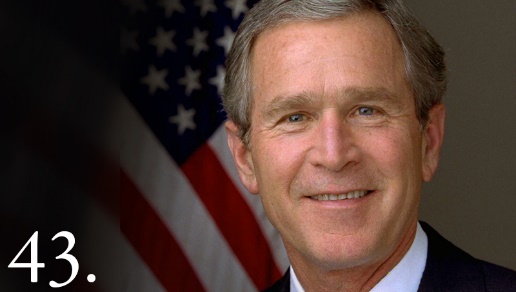 Newborn Screening Saves Lives Act of 2008 & 2014
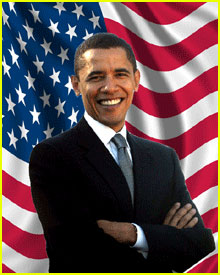 H.R. 1281 (113th): Newborn Screening Saves Lives Reauthorization of 2014
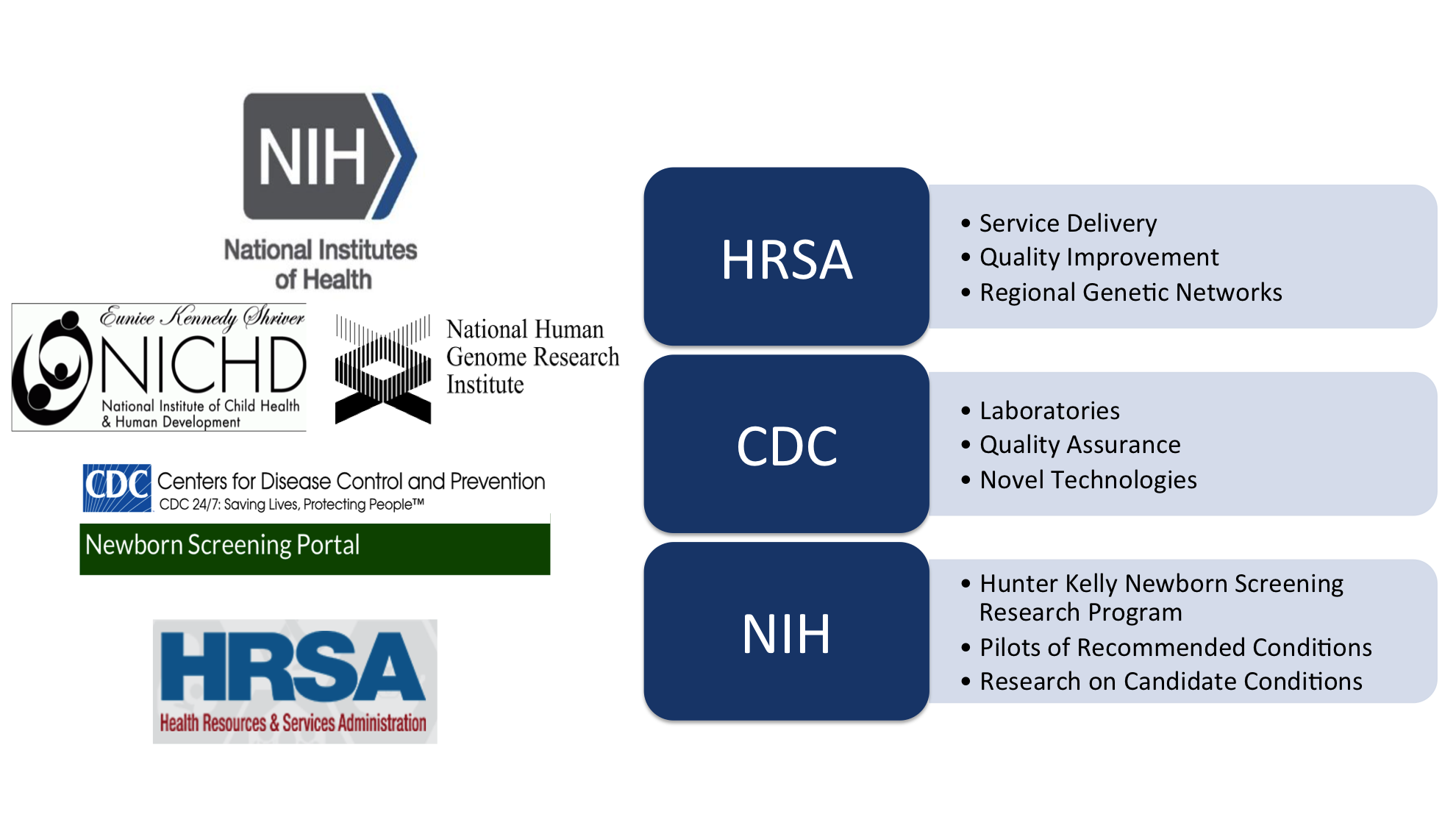 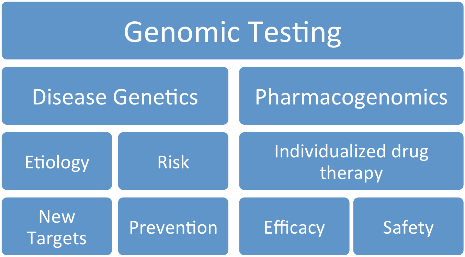 “Authorizes the Secretary to expand the Hunter Kelly Newborn Screening Research Program to: (1) provide research and data for newborn conditions under review by the Advisory Committee to be added to the Recommended Uniform Screening Panel, and (2) conduct pilot studies on conditions recommended by the Advisory Committee to ensure that screenings are ready for nationwide implementation.”
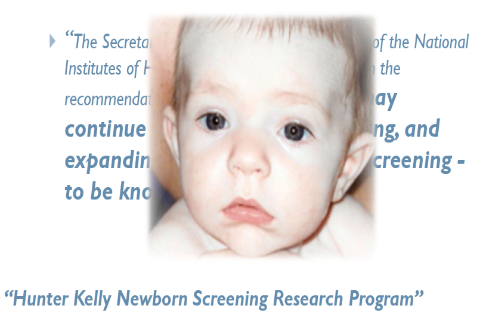 The Hunter Kelly Newborn Screening Research Program
[Speaker Notes: This statute amends the Public Health Service Act to facilitate the creation of Federal guidelines on newborn screening
To assist State newborn screening programs in meeting federal guidelines
To establish grant programs to provide for education and outreach on newborn screening and follow-up care once newborn screening has been conducted
To reauthorize programs under Part A of Title XI of the Act]
Newborn Screening Translational Research Network
Studies
Pilots
Coordination and Tools
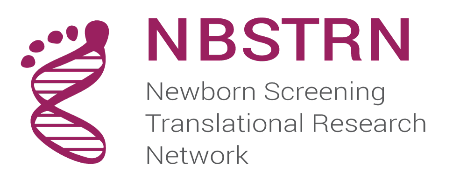 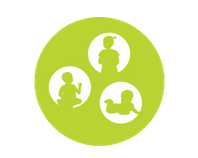 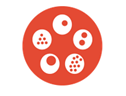 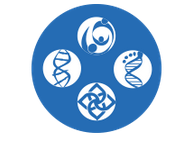 Births Screened and Stakeholders
State Based Implementation
Long-Term Follow-Up
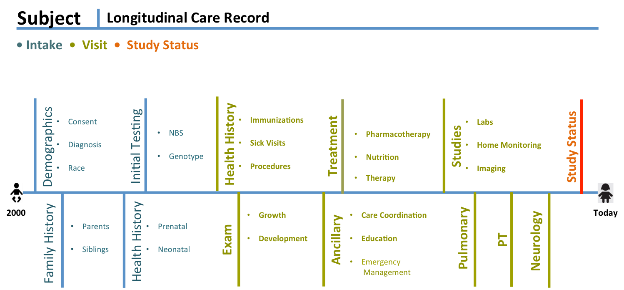 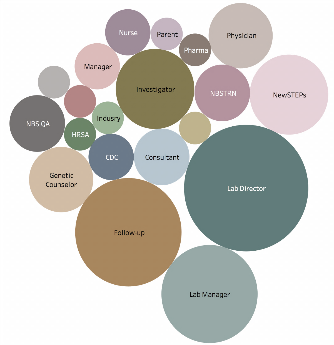 Pilots/Screening in 2016
No Screening
Screening
[Speaker Notes: Build in other NIH datasets??]
SCID Case Study
Years in the Making….
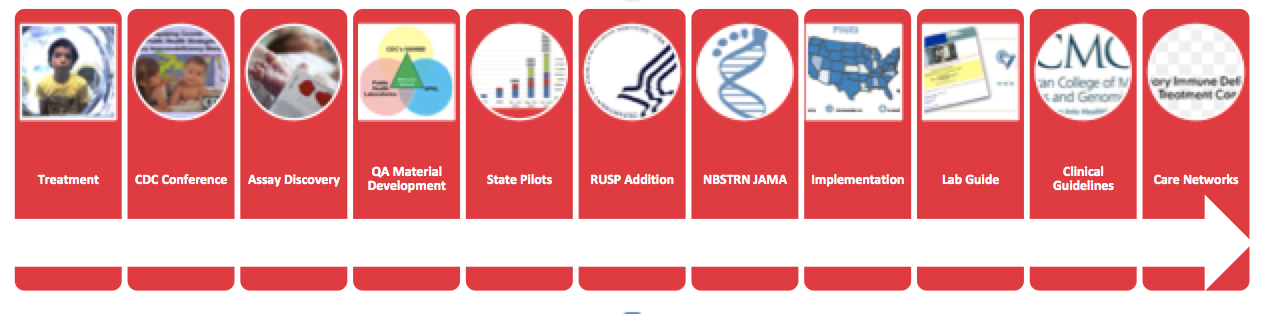 1970s
2001
2005
2007
2008
2010
2010
2011
2013
2018
2018
Diverse Group of Stakeholders Each Play a Role
[Speaker Notes: SCID and related T-cell lymphocyte deficiencies are a group of disorders
Characterized by lack of functioning immune system
Known as the “Bubble Boy Disease”
Babies born with SCID appear healthy
Classic SCID is universally fatal in the first two years without immune reconstitution*]
Translating Research into Practice: NBSTRN’s SCID Newborn Screening Initiative
NICHD’s Hunter Kelly Newborn Screening Research Program
NBSTRN Focus on Pilots 
NBSTRN Focus on Long-Term Follow-Up
Discussion
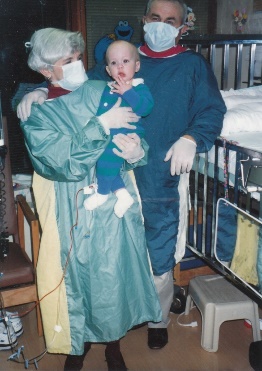 Research Studies and Pilots Create the Evidence Base
Critical Congenital Heart Disease 





Severe Combined Immune Deficiency
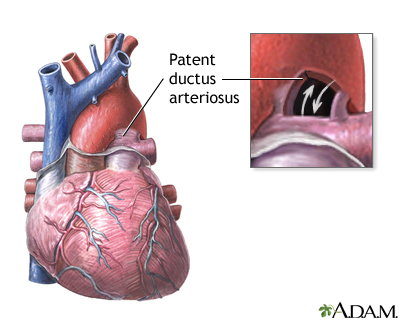 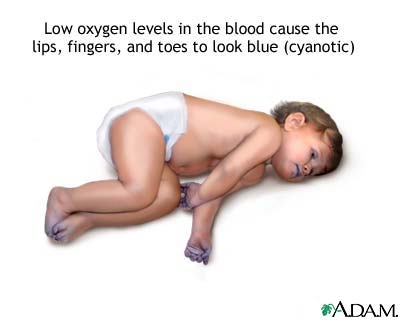 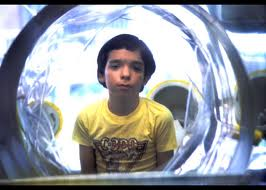 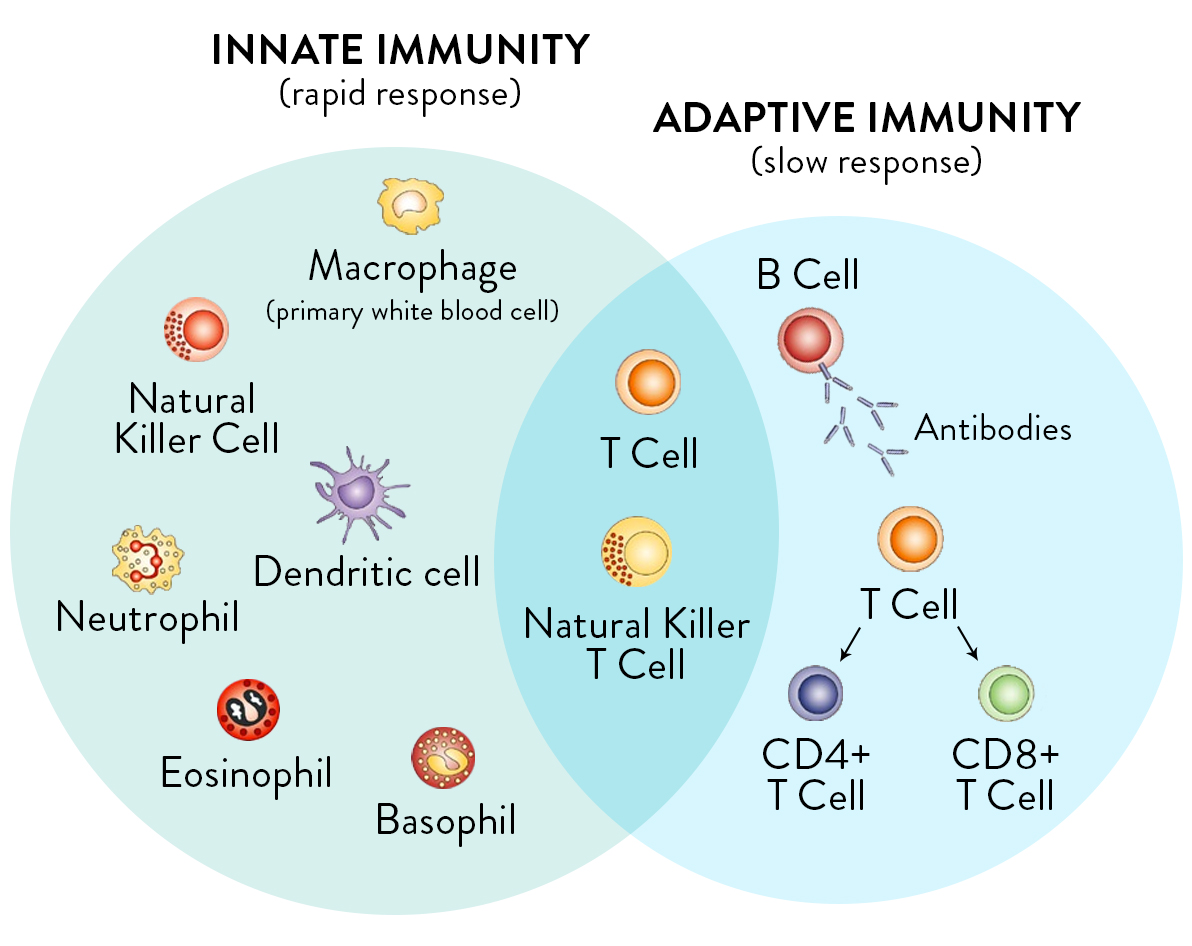 NBSTRN SCID NBS Initiative
Implementation Pilots
Discovery Pilots
NBSTRN  Pilot Coordination
Coordinate and Convene Stakeholder Meetings
Coordinate Monthly Steering Committee Calls
R4S/CLIR Tool for Analytical and Clinical Validation
Longitudinal Pediatric Data Resource  - Disease Specific Module Development and Deployment
Provide clinical data collection, analysis and dissemination tools that comply with federal guidelines
Provide expertise on statistical analysis, clinical trial design for researchers and regulatory requirements associated with various ethical and legal issues
Facilitate collection of cases from state NBS programs
Provide technical assistance on the establishment of data sharing agreements between pilot sites and industry partners
Develop and implement Clinical Decision Support Tools including ACTion Sheets
Draft peer reviewed publication describing pilot results
Utilization of NBSTRN for Pilot of SCID Newborn Screening
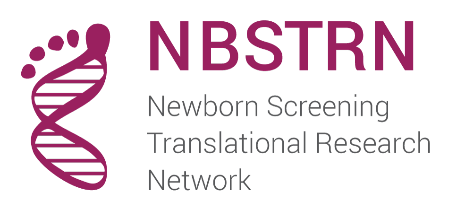 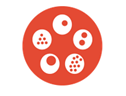 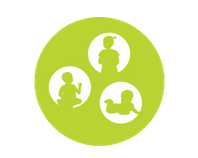 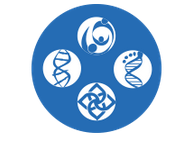 Utilization of NBSTRN for Pilot of SCID Newborn Screening
Recruit Expertise &
 Report to Federal Agencies
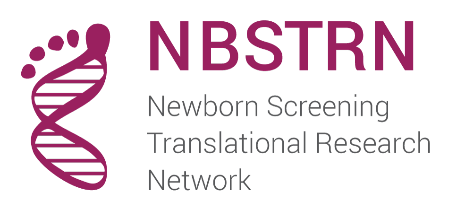 Biospecimens
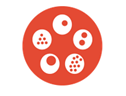 Clinical Utility & Health Outcomes
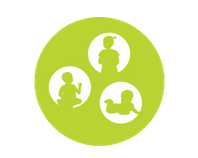 Analytical & Clinical Validation
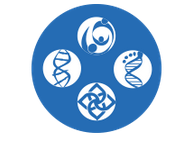 NBSTRN Coordinated Pilot and Cumulative Report of >3M Births
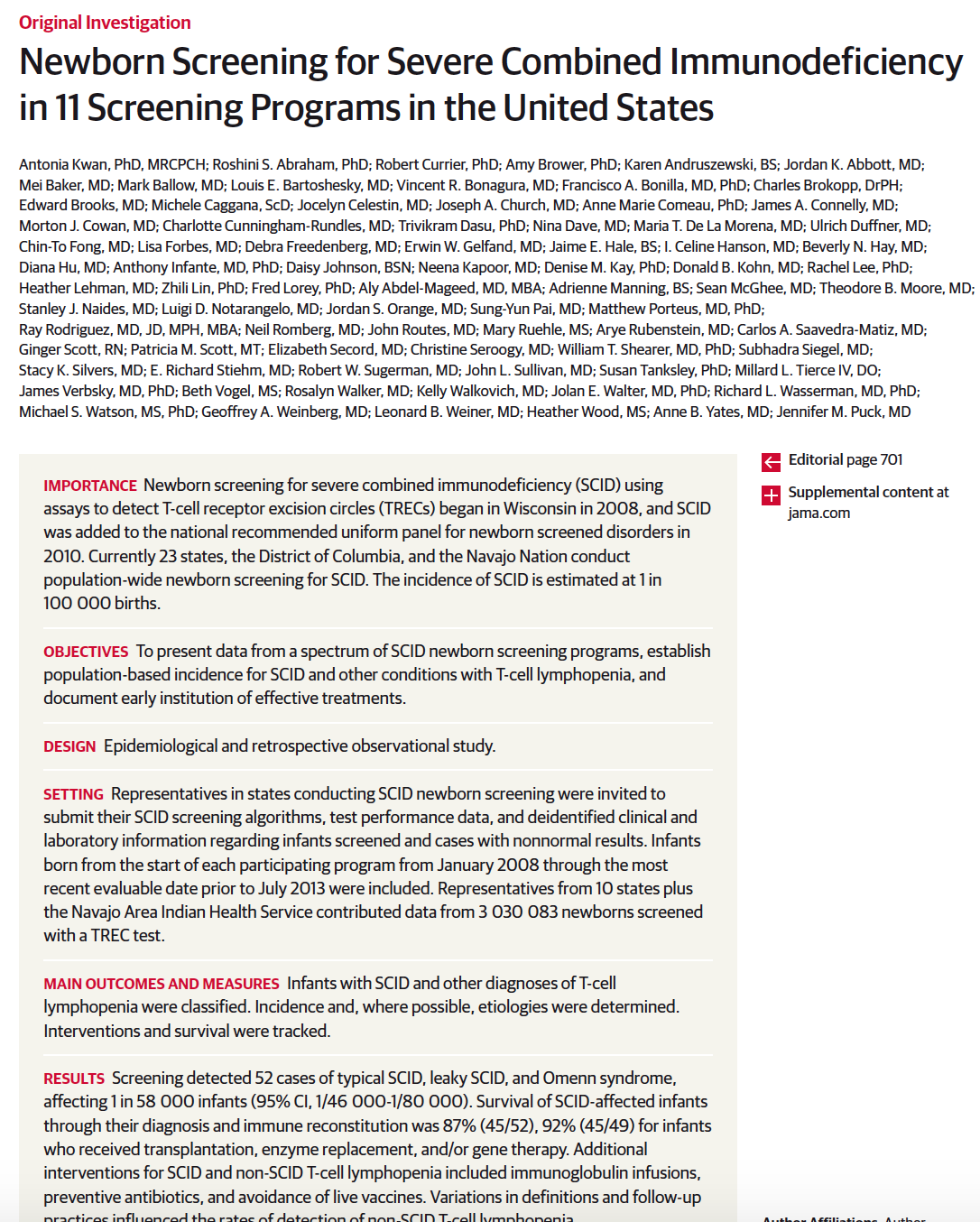 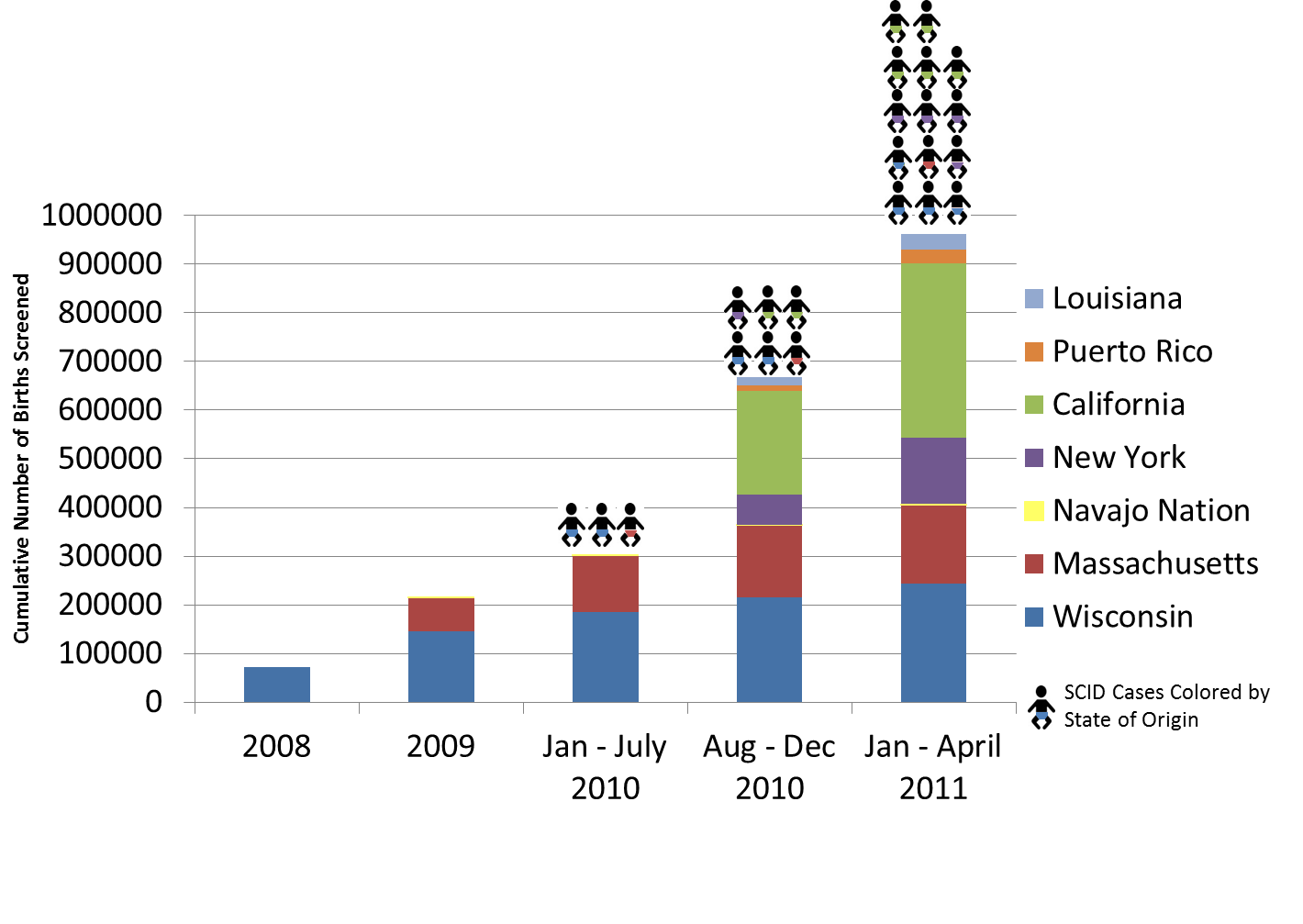 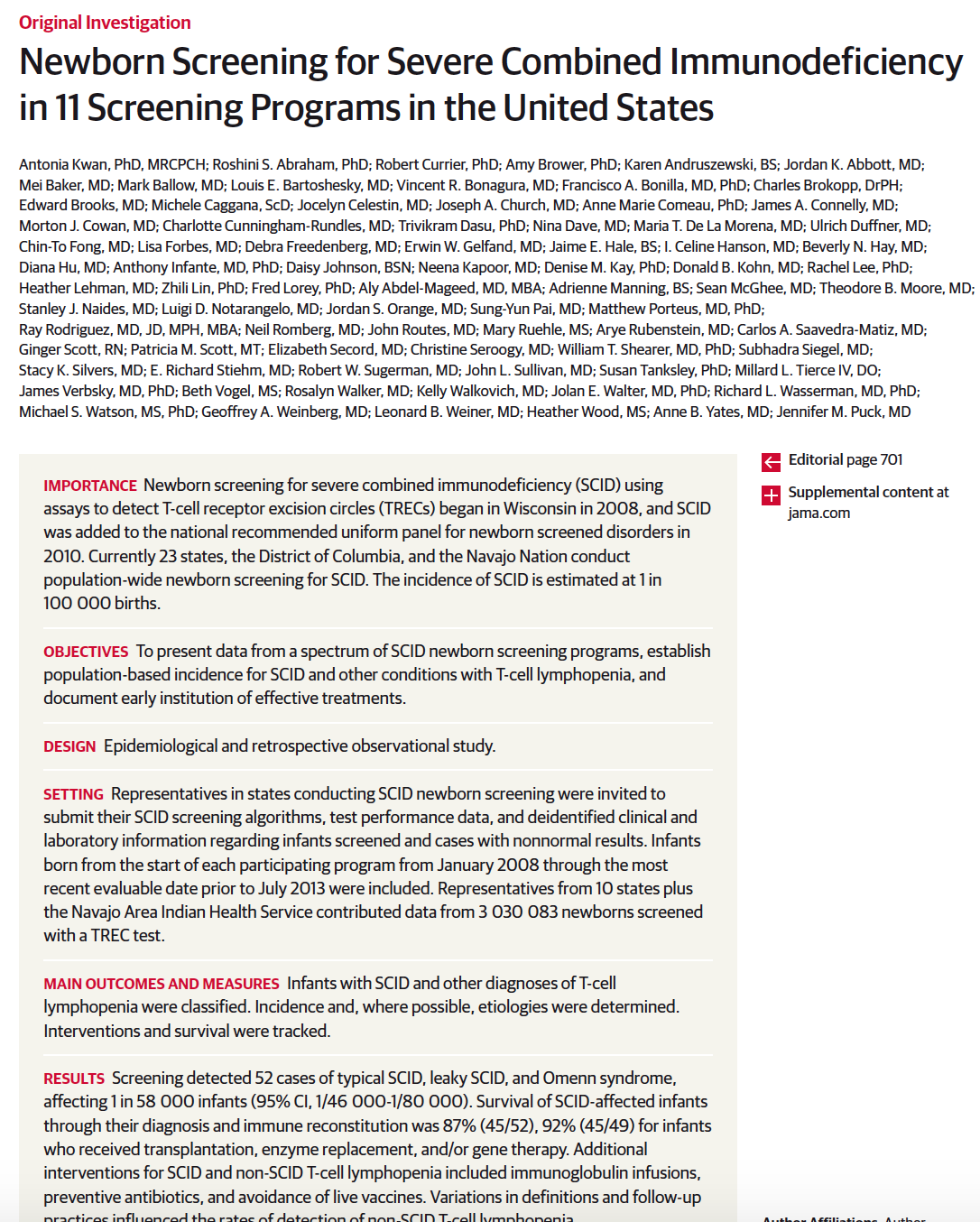 LPDR
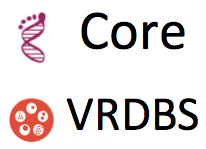 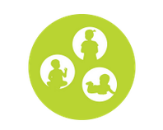 R4S
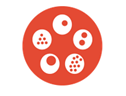 ACMG Clinical Decision Support Tools
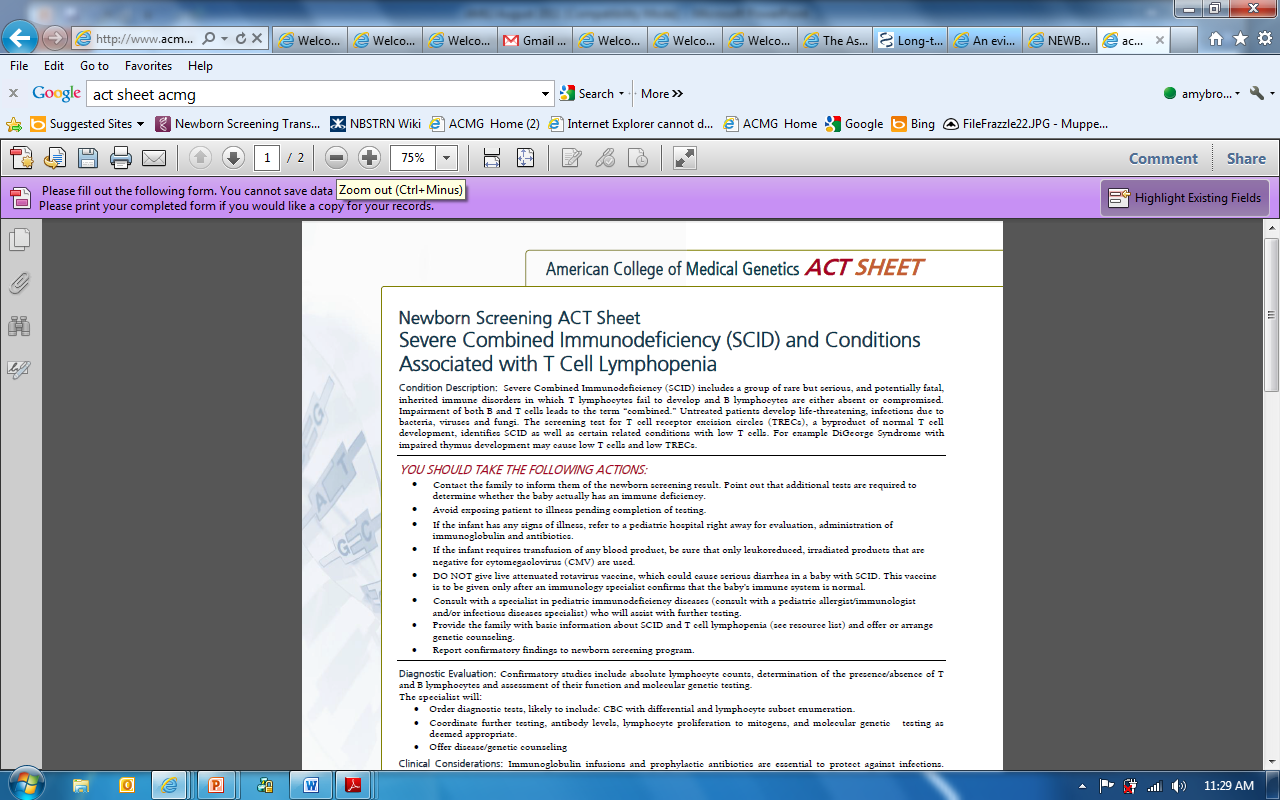 Percent of Births Screened by Year
Year of Each State’s Implementation
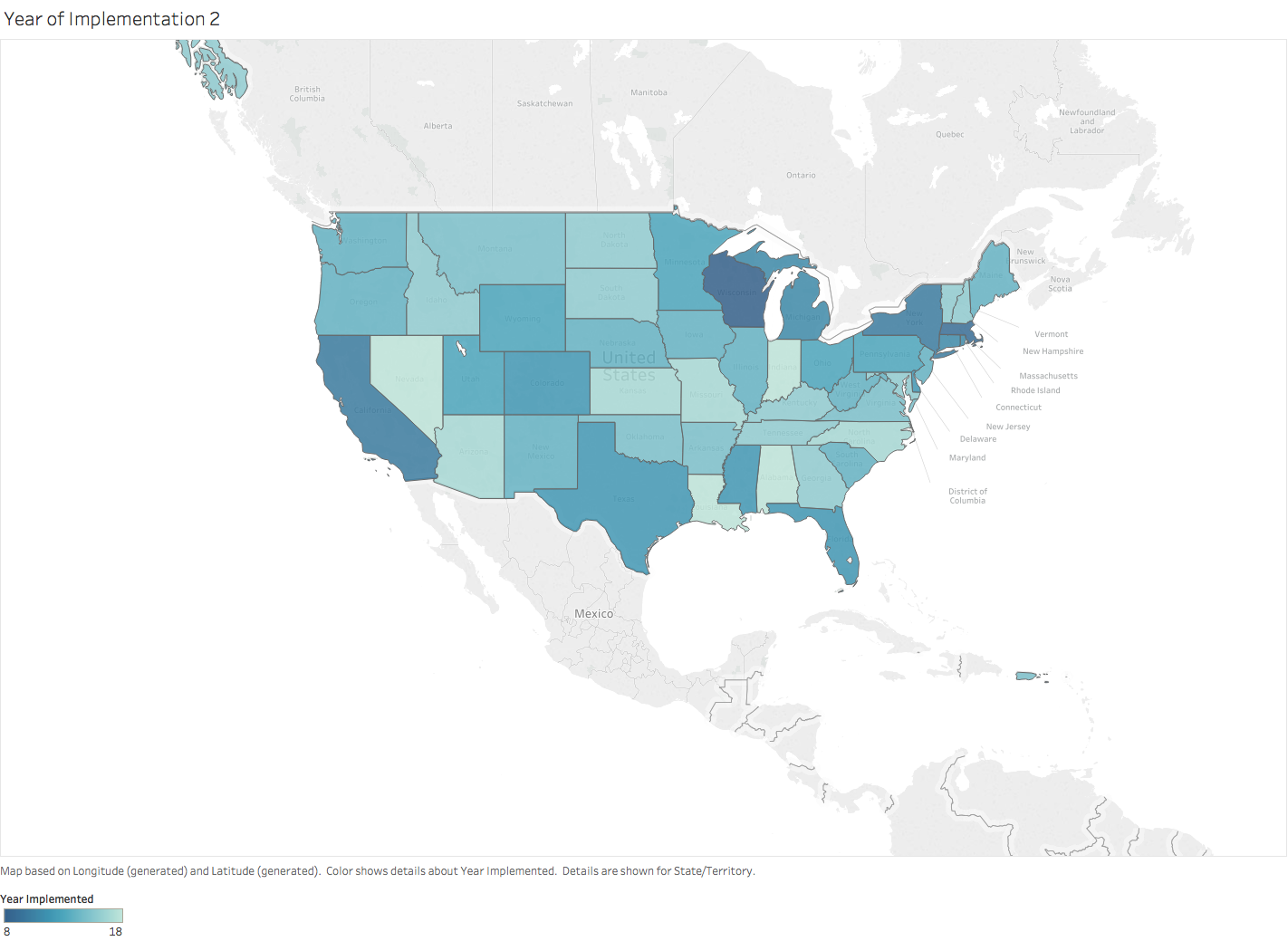 2008
2009
2010
2011
2012
2013
2014
2015
2016
2017
2018
[Speaker Notes: SCID and related T-cell lymphocyte deficiencies are a group of disorders
Characterized by lack of functioning immune system
Known as the “Bubble Boy Disease”
Babies born with SCID appear healthy
Classic SCID is universally fatal in the first two years without immune reconstitution*]
Number of Births Screened for SCID by Regional Genetic Network
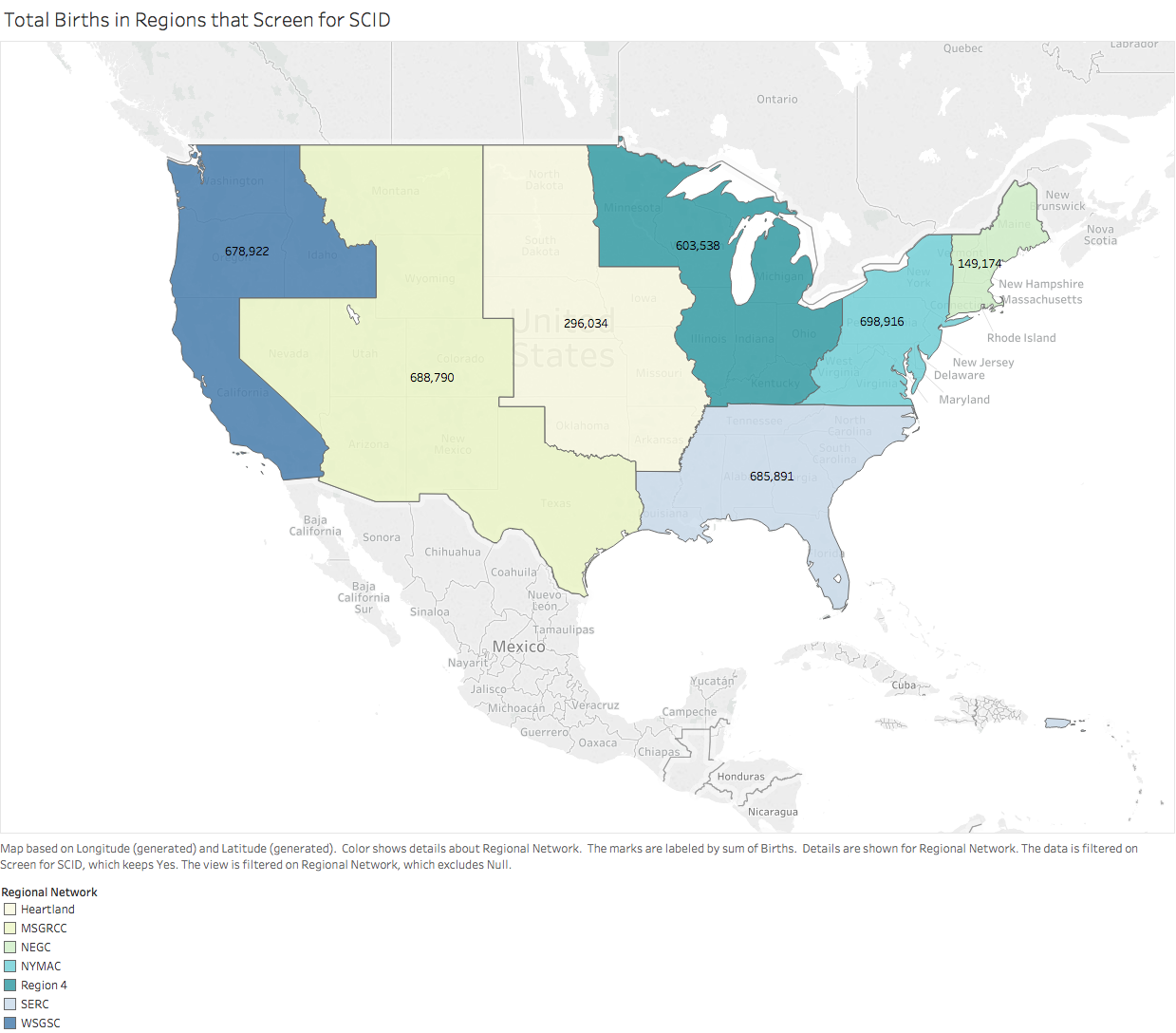 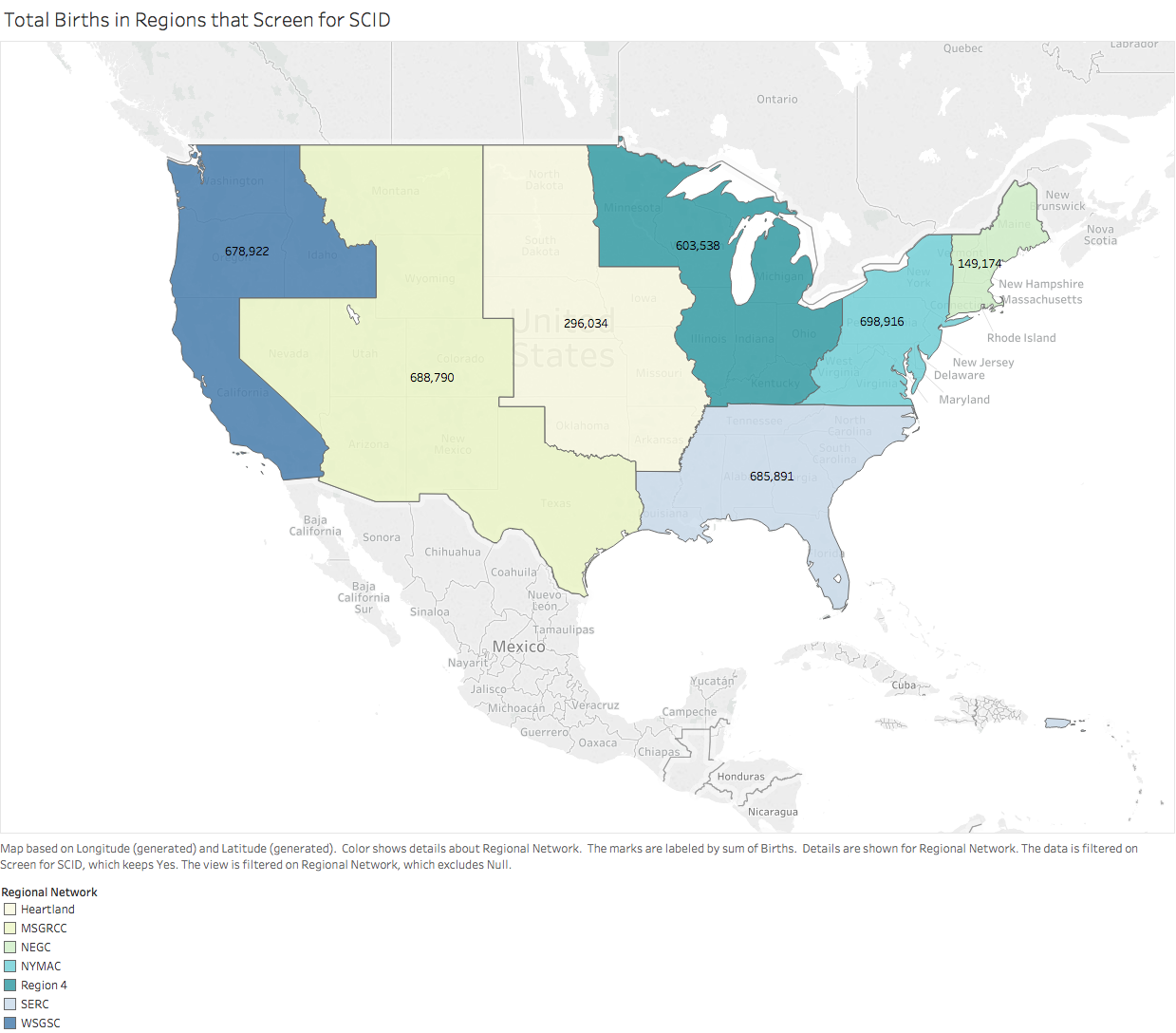 [Speaker Notes: SCID and related T-cell lymphocyte deficiencies are a group of disorders
Characterized by lack of functioning immune system
Known as the “Bubble Boy Disease”
Babies born with SCID appear healthy
Classic SCID is universally fatal in the first two years without immune reconstitution*]
Translating Research into Practice: NBSTRN’s SCID Newborn Screening Initiative
NICHD’s Hunter Kelly Newborn Screening Research Program
NBSTRN Focus on Pilots 
NBSTRN Focus on Long-Term Follow-Up
Discussion
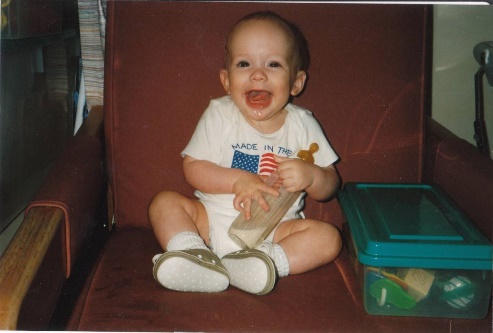 Clinical Data Collection
SCID LTFU
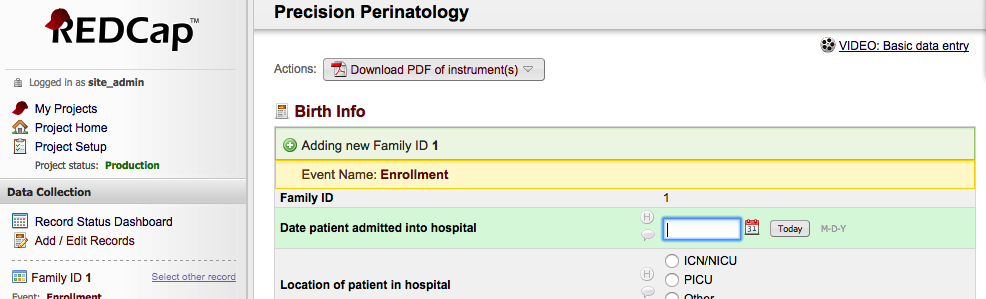 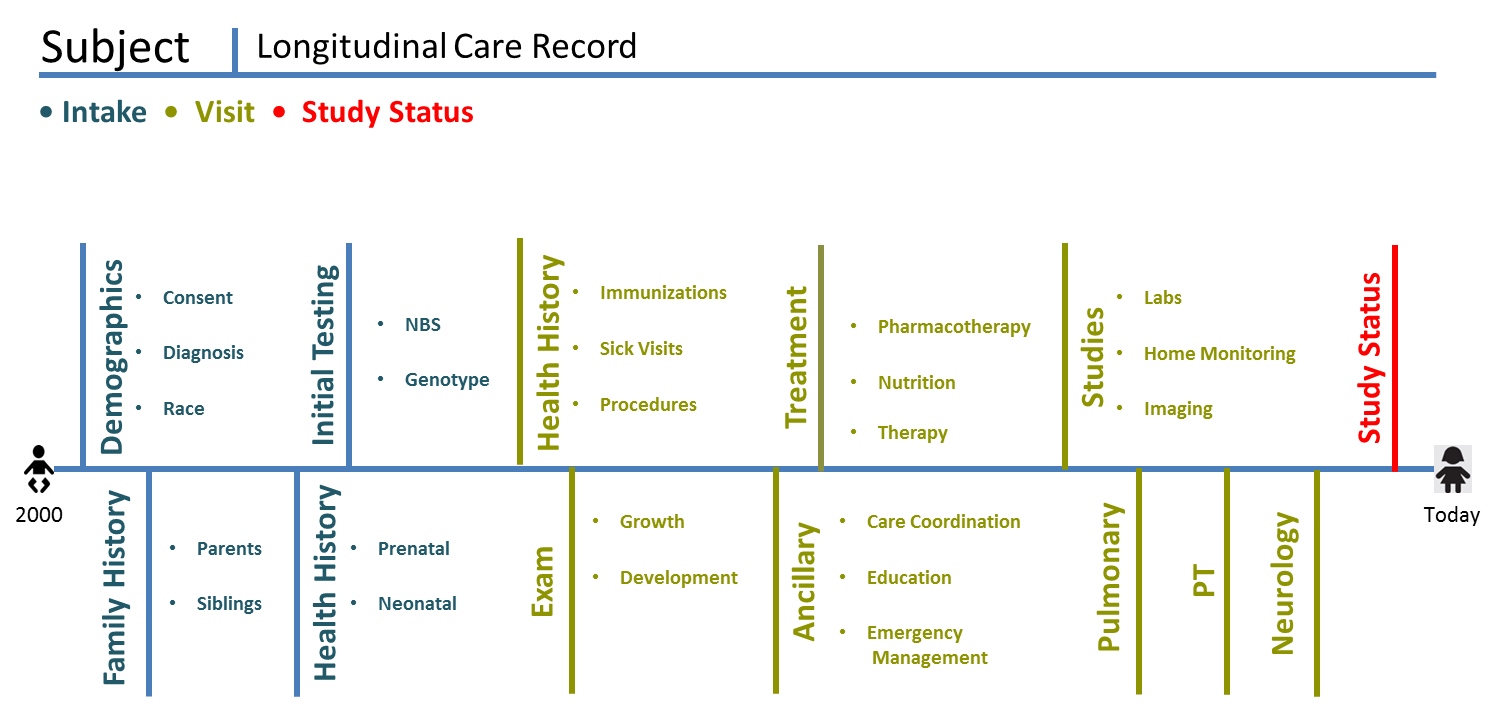 [Speaker Notes: The LPDR utilizes REDCap as the data collection tool which is in use by hundreds of academic institutions across the US.

Click – the idea is to begin to capture information shortly after birth for diagnosed cases and continue to collect key data elements to answer important research questions.]
LPDR Statistics
RUSP
SMA
SCID
Krabbe
PCH
SCD
States with a Primary Immune Deficiency Treatment Consortium Participating Clinical Center
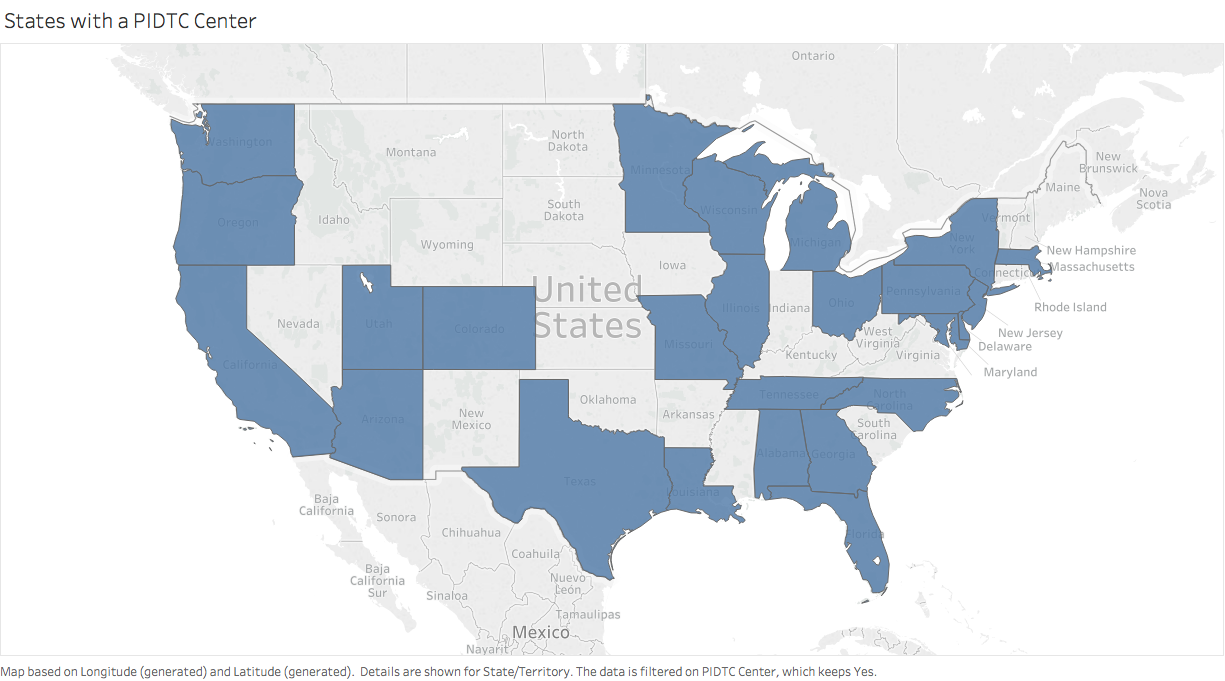 [Speaker Notes: SCID and related T-cell lymphocyte deficiencies are a group of disorders
Characterized by lack of functioning immune system
Known as the “Bubble Boy Disease”
Babies born with SCID appear healthy
Classic SCID is universally fatal in the first two years without immune reconstitution*]
Number of Stem Cell Transplant Centers by State*
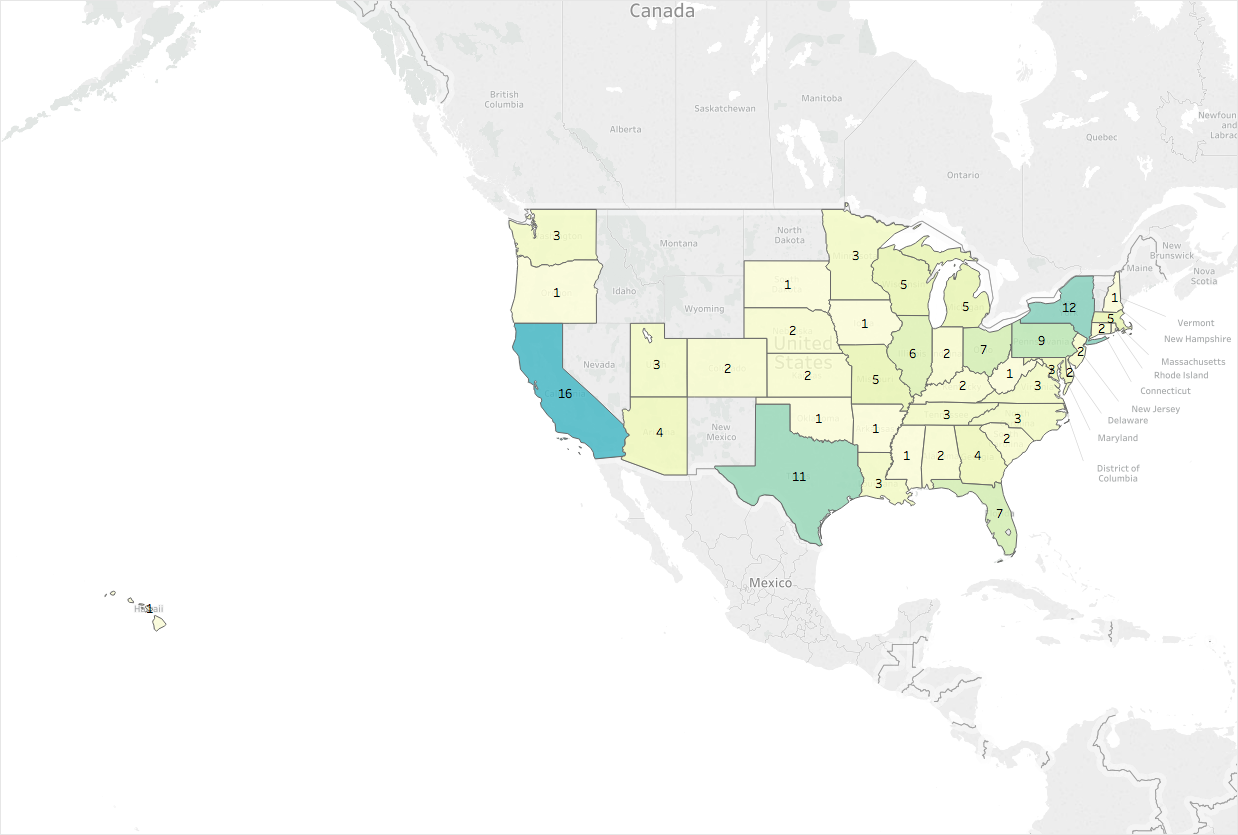 *http://bonemarrow.org/resources-for-patients-and-families/transplant-centers/
[Speaker Notes: SCID and related T-cell lymphocyte deficiencies are a group of disorders
Characterized by lack of functioning immune system
Known as the “Bubble Boy Disease”
Babies born with SCID appear healthy
Classic SCID is universally fatal in the first two years without immune reconstitution*]
Location of Transplant Centers by Zipcode*
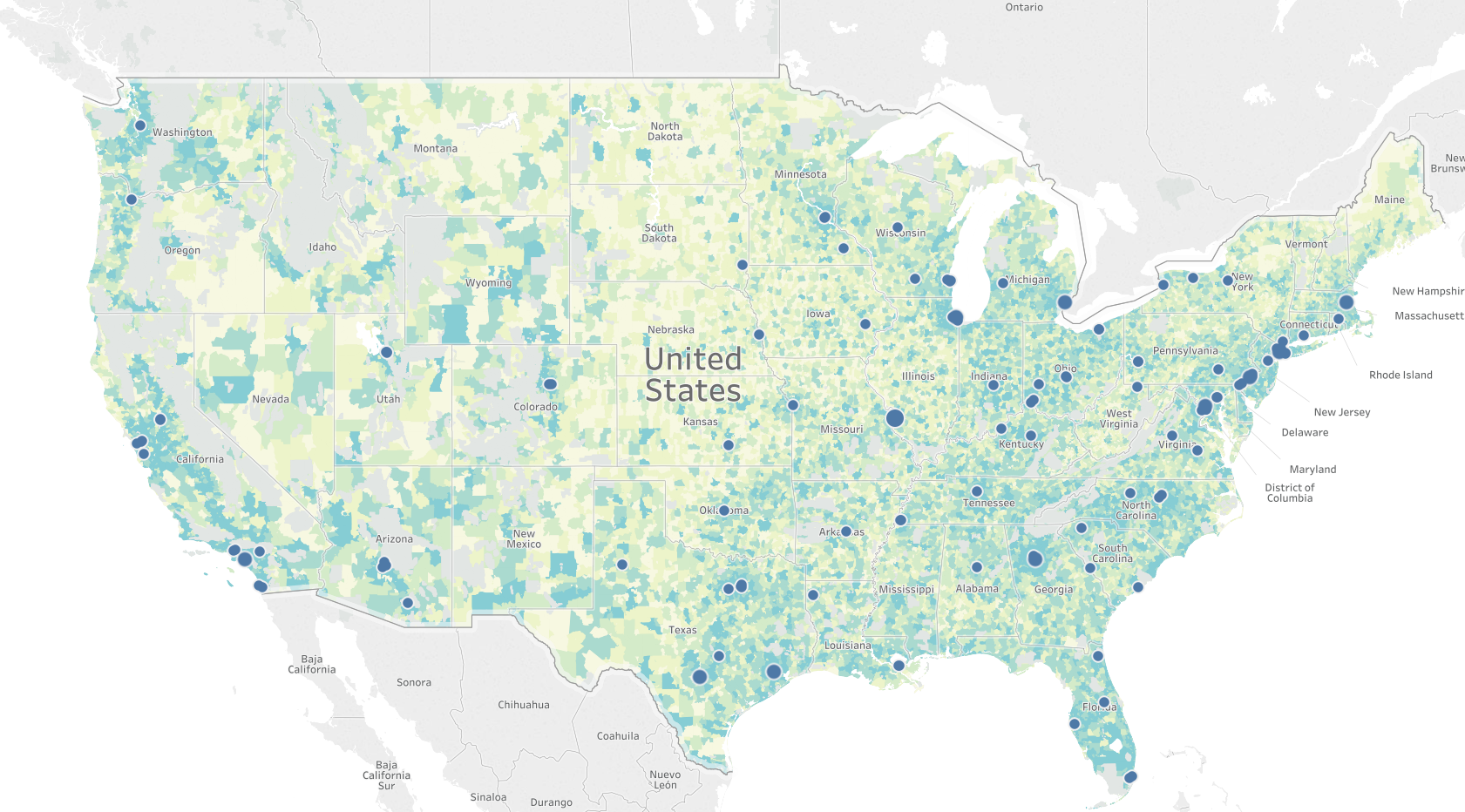 *http://bonemarrow.org/resources-for-patients-and-families/transplant-centers/
[Speaker Notes: SCID and related T-cell lymphocyte deficiencies are a group of disorders
Characterized by lack of functioning immune system
Known as the “Bubble Boy Disease”
Babies born with SCID appear healthy
Classic SCID is universally fatal in the first two years without immune reconstitution*]
Location of Transplant Centers and Immunology Centers by Zipcode*
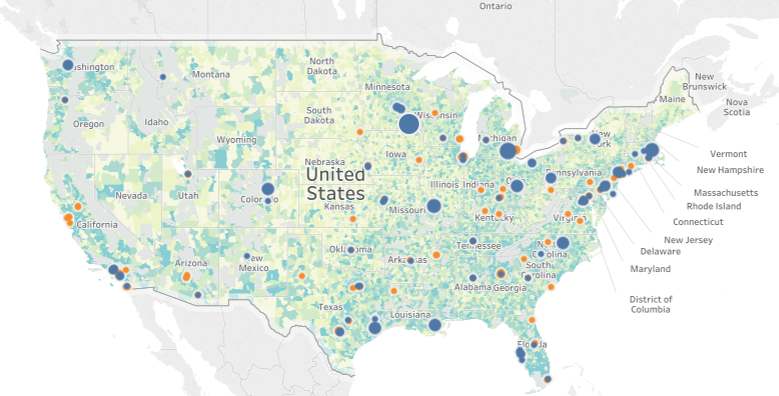 *http://bonemarrow.org/resources-for-patients-and-families/transplant-centers/
[Speaker Notes: SCID and related T-cell lymphocyte deficiencies are a group of disorders
Characterized by lack of functioning immune system
Known as the “Bubble Boy Disease”
Babies born with SCID appear healthy
Classic SCID is universally fatal in the first two years without immune reconstitution*]
Tracking Outcomes
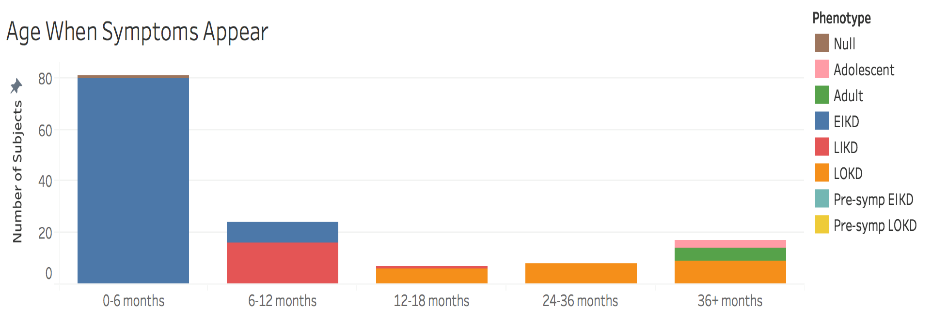 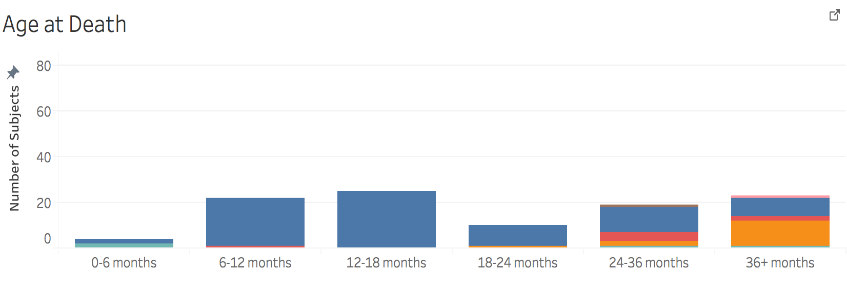 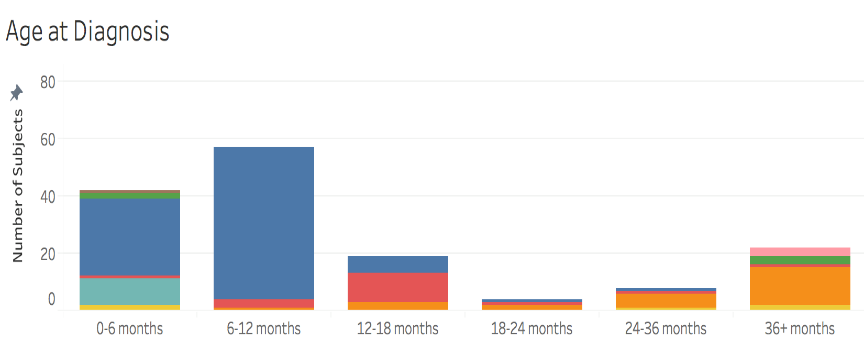 Presentation Title
Discoveries After RUSP Implementation
Newborn screening has dramatically changed the clinical presentation of SCID
Incidence of SCID increased from 1 in 100,000 to 1 in 58,000
Over 300 Primary Immune Deficiency conditions have been characterized
13 genes to over 50 genes now associated with SCID
IL2RG was thought to cause the majority of SCID cases but that is no longer true after population based screening
de novo pathogenic variants are the norm
The incidence of SCID across racial and ethnic groups is different than previously thought
Gene therapy may have better outcomes when a matched sibling is not available
Findings that Impact Clinical Care and Outcomes
There is a significant variability in how states and clinicians conduct second tier (flow cytometry, functional studies) and diagnostic tests (genetic analysis)
This variability may have a direct impact on outcomes; studies of overall versus activities of daily living compromise-free versus neurologic event-free have shown differences between NBS identified, family history and clinically identified cases
A uniform set of diagnostic criteria is needed for surveillance, assessing clinical utility, and determining health outcomes
Clinicians need genotypes to be available to guide treatment choice
There is a lack of providers who specialize in treating newborns diagnosed with SCID
Transplant and gene therapy centers are located primarily in large urban areas
Gene therapy currently requires enrollment in a clinical trial
NBSTRN SCID Focused Resources
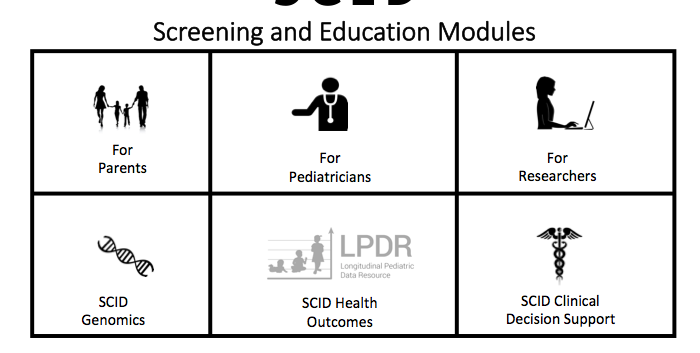 Data Aggregation, Analysis and Reporting
Data Collection
Case Report
Monthly Status Check
Enrollment Age
Case Count
Self Identified Race for Iowa
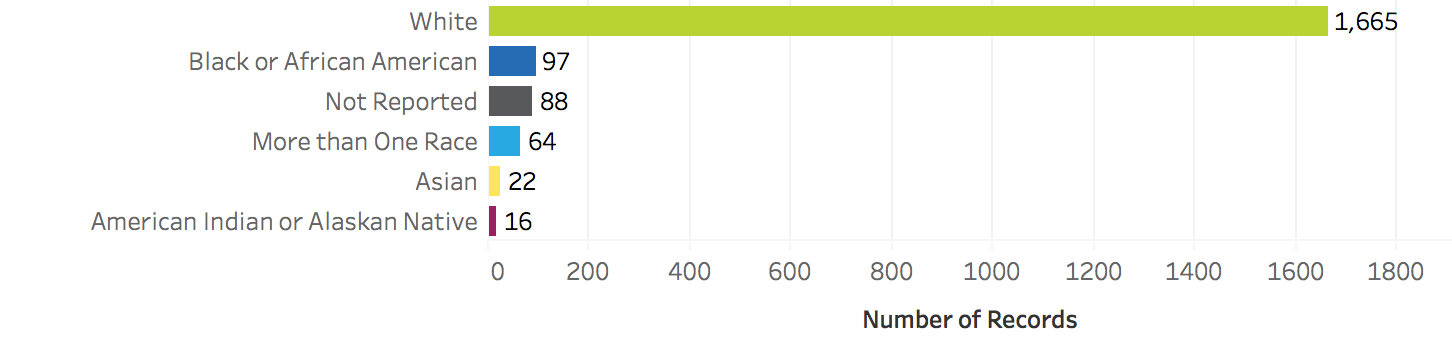 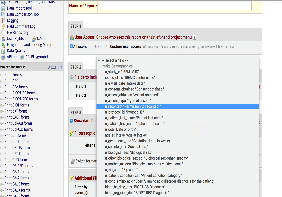 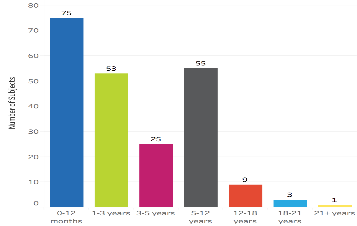 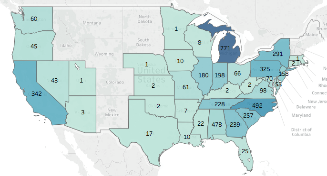 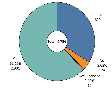 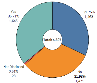 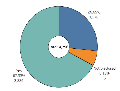 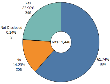 Data Analysis
Case Count Detail
Case Characteristics
Cases Per Center
Number of Records Per Center
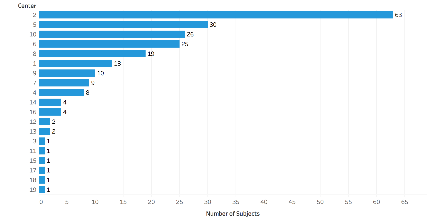 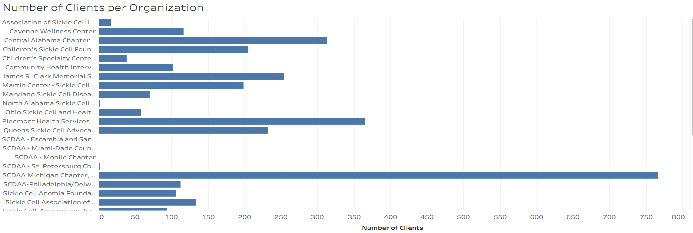 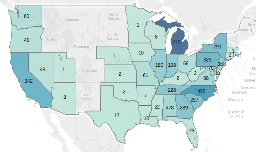 Disease Severity
Gender
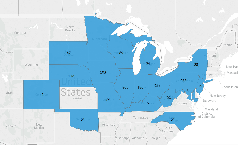 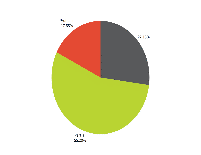 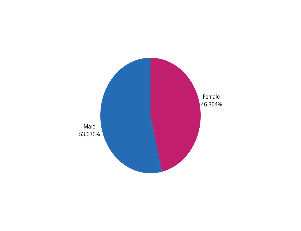 Data Aggregation and Reporting
Timeline for All Projects
Case Count by Region
Annual Status Check
Number of Records Total
Self Identified Race for US
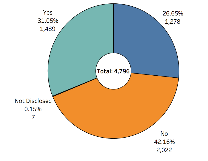 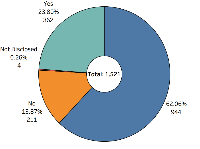 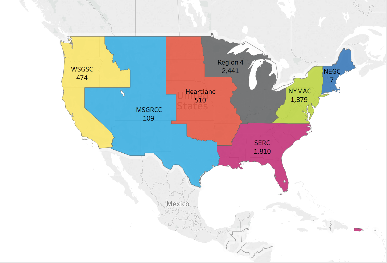 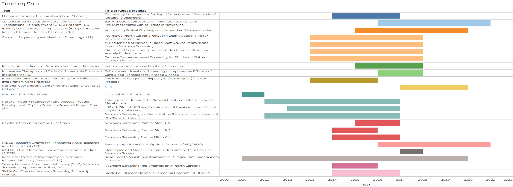 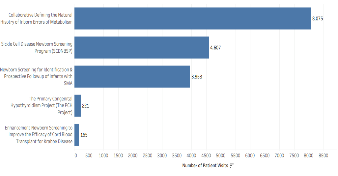 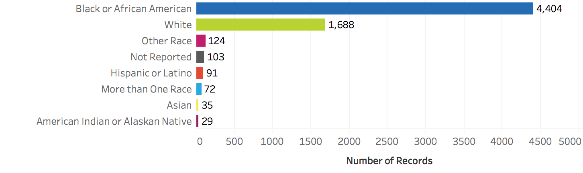 January
December
Translating Research into Practice: NBSTRN’s SCID Newborn Screening Initiative
NICHD’s Hunter Kelly Newborn Screening Research Program
NBSTRN Focus on Pilots 
NBSTRN Focus on Long-Term Follow-Up
Discussion
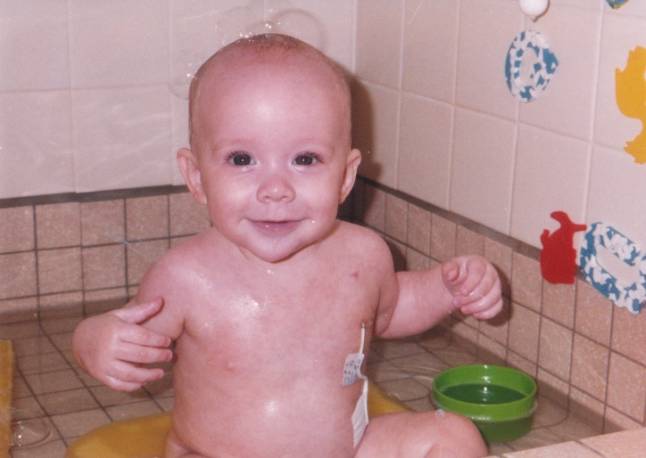 Acknowledgements
Eunice Kennedy Shriver National Institute of Child Health and Human Development, National Institutes of Health
NBSTRN -- HHSN275201300011C
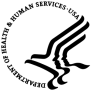 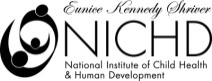 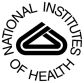 64
Questions/Discussion
Press *7 on your phone to unmute

Press *6 to mute your line
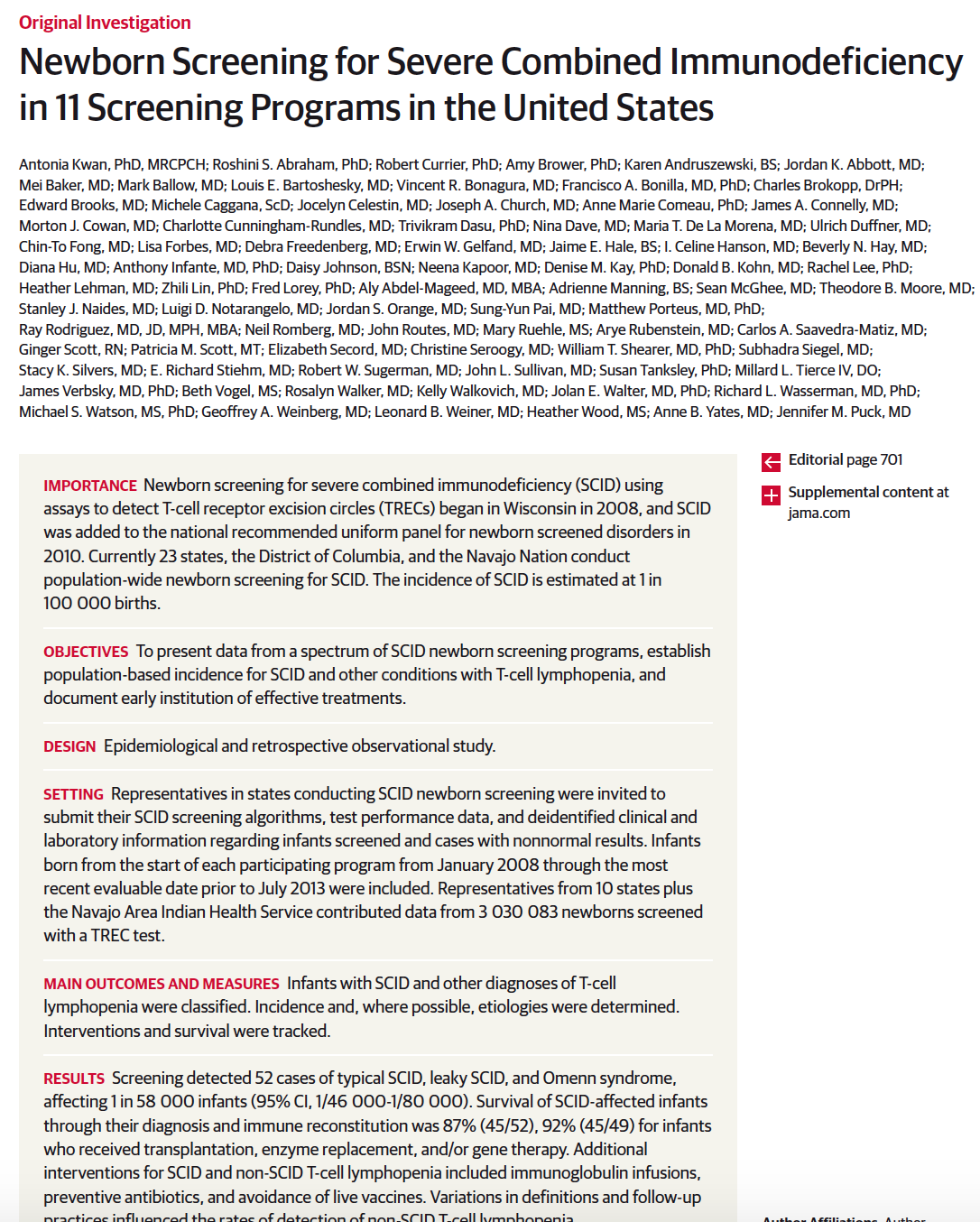 Discussion – Dr. Sontag & Dr. Brower
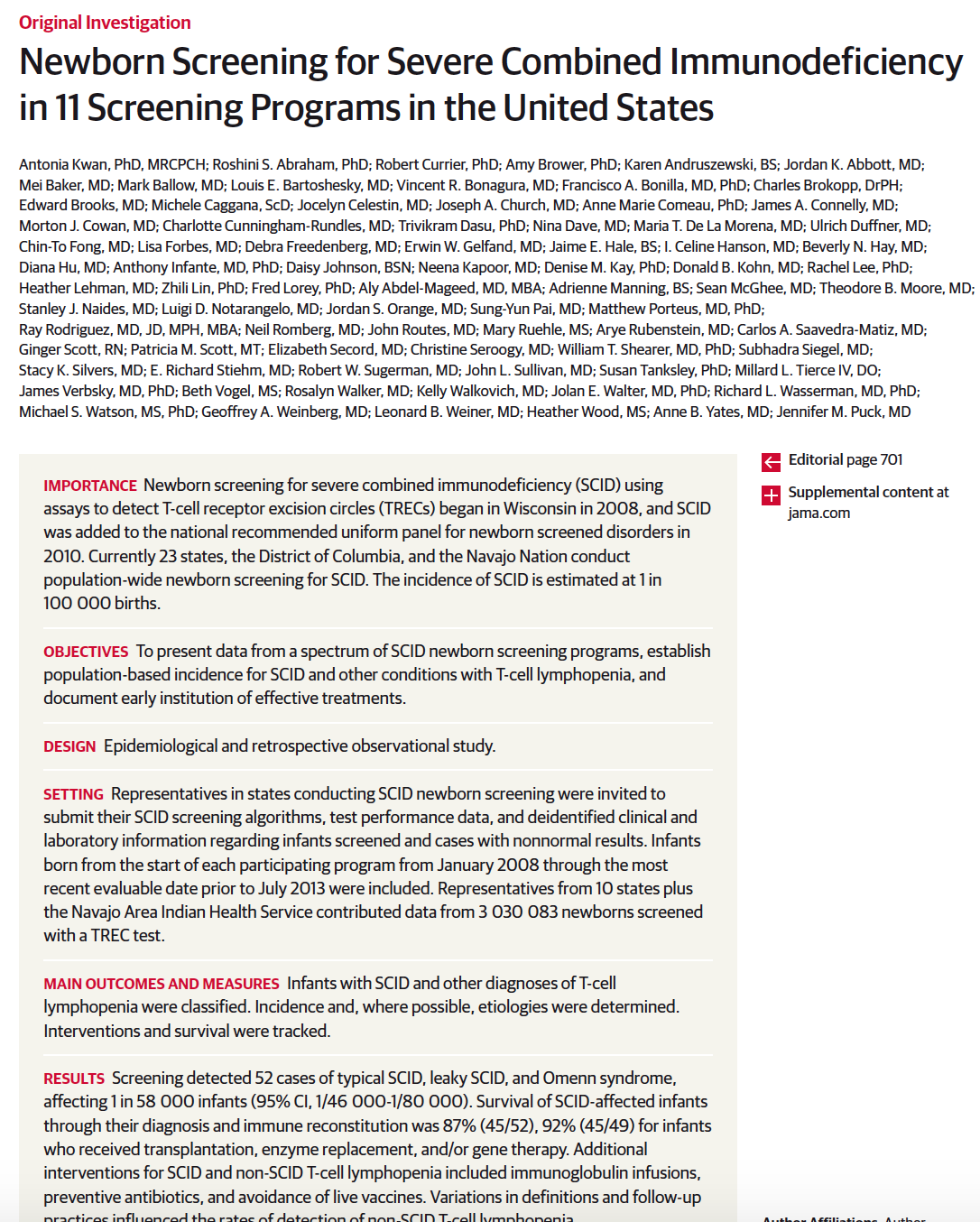 Assess and Consolidate Efforts
Update to JAMA Paper
States – NewSTEPs – States – LPDR – FILL – PIDTC
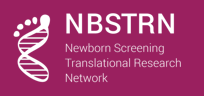 SCID NBS
RUSP Recommendation 2010
National Pilot 2010 to 2011
2010 to 2018 State based Implementation
Over 95% of newborns are screened for SCID (1 in 58K)
~70 newborns are diagnosed with classic SCID each year (1 in 20K)
~200 newborns are diagnosed with non-SCID T-cell lymphopenia (TCL) each year
Path from suspected SCID to diagnosed SCID and treatment varies across state NBS programs
Screening has led to areas needing improvement
differences in the type and timing of confirmatory tests; 
the availability of genotypes to guide treatment choice; 
the lack of providers who specialize in treating newborns diagnosed with SCID;
transplant and gene therapy centers being located primarily in large urban areas; 
an explosion of technology and information in immunology and genomics; 
and a continued lack of awareness of SCID.
Future Calls
Next call is Monday, July 16th at 3:00 pm ET
Please submit topics for discussion
Welcome presentations from groups and efforts
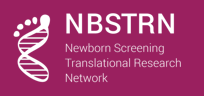